観光地とアクティビティ１
Conversation Japanese II
10月8日　火曜日
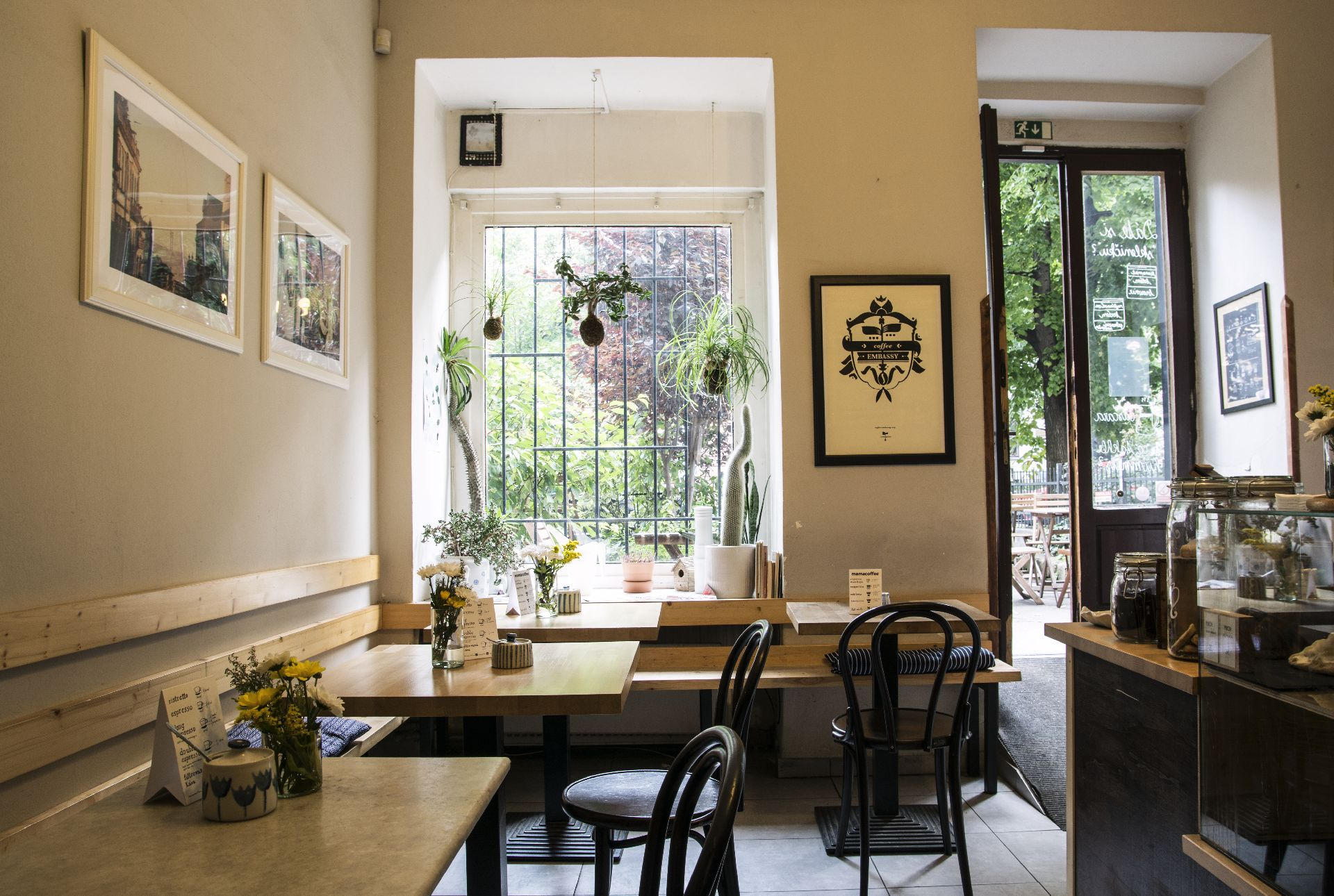 ことばを　ふやそう！！
１．もうすぐご飯ですから、テーブルにナイフとフォークを
　　（　　　　）てください。

２．お店の入口に花を（　　　　　）ましょう。
３．あのカフェでは毎日すてきな音楽が（　　　　）ています。
４．部屋のかべに時計を（　　　　）ましょう。
５．地震（じしん）が起きたらあぶないから、本だなの上に
　　何も（　　　　）でください。
６．お店のかべにポスターを（　　　　　）ています。
飾る　（かざる）

置く　（おく）

流れる　
　　　　　（ながれる）

並べる　
　　　　　（ならべる）

貼る　（はる）

かける
旅行の時、どんなことをするのがすきですか？
１．交通機関（こうつうきかん）：Transportation

２．宿泊（しゅくはく）：Accommodation 

３．アクティビティ（Activity）：PLEASE DO NOT USE「活動（かつどう）」
友だちにアドバイスをしましょう
A：どんな場所に行きたいですか？
B：町に行きたいです。
A：何が見たいですか？
B：　　演劇（えんげき）が見たいです　　。
A：　　演劇（えんげき）が見たい　なら、　　　　　　　はどうですか？
　　　　describe what she/he can do there　　　　　　　　。
B：いいですね。
A：ほかに、何がしたいですか？